Developmental Psychopathology
The Developmental Psychopathology Perspective 

Assist. Prof. Merve Topcu
Çankaya Unıversity
Spring, 2017
Models and theories
Set of principles used to analyze or explain a set of phenomena

Example:  temper tantrums
Why use models/theories?
Intuitive scientists

Effective and efficient

Testable hypotheses
Problems with models
May prevent us from seeing important aspects of a problem
Will direct the way choose to treat the problem
How to judge a theory
Comprehensiveness
Parsimony
Empirical validity
Testability
Usefulness
Developmental Considerations (cont.)
Developmental Psychopathology Perspective
Multidisiplinary field
Clinical Ψ & Developmental Ψ
stresses the importance of developmental processes
viewed as a macroparadigm
to understand maladaptive behavior, must know normative behavior
Interested in origin, developmental course, and outcome of the disordered behavior
Developmental Psychopathology Perspective (cont.)
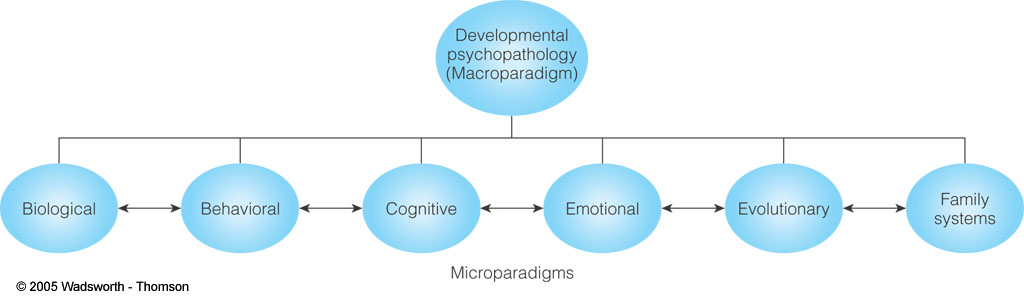 Figure 2.3  Developmental psychopathology as a macroparadigm.  Based on  Achenback, 1990).
Biological Model
Interested in underlying organic pathology; considers brain and nervous system functions as underlying causes of psychological disorders  

Genes:  produce a tendency
Temperament:  activity, emotionality, sociability, aggressive/impulsive
Toxins/drugs
Physical illness/trauma
Neurotransmitters
Biological Models (cont.)
Neurobiological Contributions:
different areas of the brain regulate different functions and behaviors
the endocrine system--hormones; 
especially implicated in health- and stress-related disorders
Biological Models (cont.)
Neural Plasticity and the Role of Experience
maturation of the brain is an organized, hierarchical process 
consequences of traumatic experience
E.g., Shaken baby syndrome
Benefits and drawbacks of medical model
Strengths:
Application for prevention and treatment
Reduces stigma
Takes blame off of parents

Drawbacks:
Only addresses symptoms
Fails to address environmental factors
Side effects of drugs
Psychodynamic Models
Dominated thinking for a long time
Not all that appropriate for kids
Not motivated/self-referred
Introspection limited
Requires stable personality structure
Doesn’t address environmental forces
Psychological Perspectives
Emotional Influences:
emotions tell us what to pay attention to and provide motivation for action
children may have difficulties in emotion reactivity or emotion regulation
temperament shapes the child’s approach to the environment and vice versa
Psychological Perspectives (cont.)
Behavioral and Learning Influences:
Applied Behavior Analysis --antecedents and consequences
classical conditioning
social learning 
social cognition - how children think about themselves and others
Importance of Learning Perspectives
Optimistic about change
Simple, straightforward
Downplays previous life history
Leads to treatment interventions
Forces us to be concrete
Strong record keeping
Active involvement for parents and teachers
Scientific base
efficient
Learning perspective problems
Tries to explain too much
Doesn’t address developmental issues well
Might ignore cognitions
Cognitive-Behavioral Approaches
Includes thoughts/internal experiences
Attributions
Appraisals
Expectancies
Examples:
Problem solving training
Impulse control training
Perspective taking
Limitations
Family, Social, and Cultural Influences
Ecological models 
describe the child’s environment as a series of nested and interconnected structures
Family, Social, and Cultural Influences (cont.)
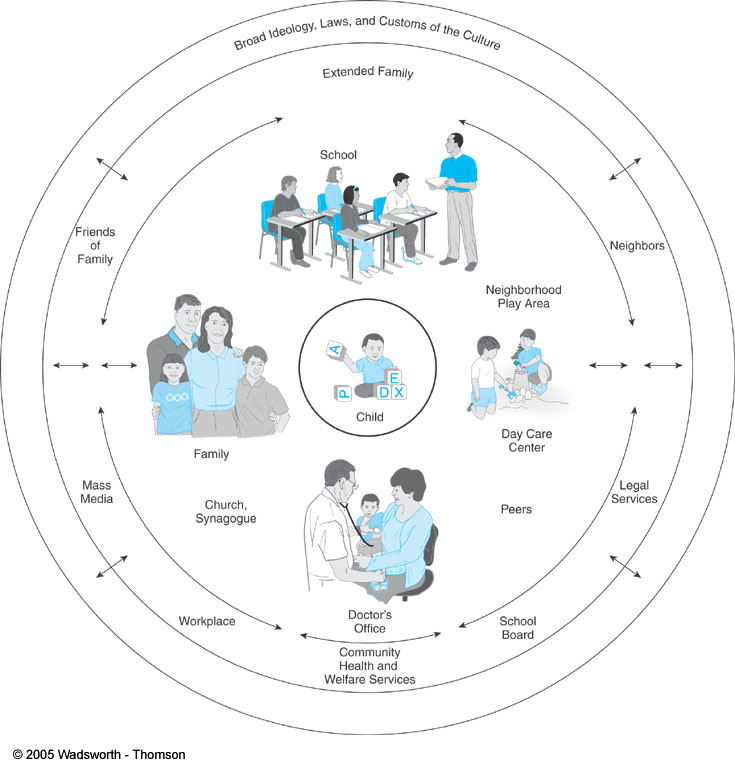 Figure 2.8  An ecological model of environmental influences.
Family and Social Influences (cont.)
Evolution and Attachment 
attachment theory -- evolving child-caregiver relationship, 
helps the child to regulate behavior and emotions, especially in conditions of threat or stress
4 patterns of attachment, types of internal working models
Secure 
anxious-avoidant
anxious-resistant
disorganized
Family and Social Influences (cont.)
The Family and Peer Context
study of individual factors and the study of the child’s context are mutually compatible and beneficial to both theory and intervention
family system theorists study children’s behavior in relation to other family members
Concept of development
Growth 
Getting bigger & better 
Requires time 
Includes change over the life span
Change may manifested in different ways
Global structures & functions (biological, motor, physical, cognitive, emotional, social systems) become more finely differentiated and then integrated.
Development process is a coherent pattern
Pathways
Depends on previous & further functioning 
Narrowing possibilities with age
Change is not evitably possible
E.g., Physical change in chilhood vs old age
Multicausality
The development is influenced by a continuous interplay btw an active, changing person engaging in a complex, changing context
Understanding outcome rests on a multifactorial explanation
What causes the outcome
Direct & indirect causes 
Mediation & moderation
Mediation
Mediator explains the reason why there is a relationship between IV & DV
Once the effect of mediator variable is removed, the relationship disappears
Moderation 
Changes the strength of an effect or relationship between two variables
A moderator may increase the strength of a relationship, decrease the strength of a relationship, or change the direction of a relationship
How causal factors work together
What underlying mechanism relies beneath 
Necessary & sufficient factors
E.g., Autism vs Schizophrenia
Example for mediation 1
When you provoke someone, they aggress against you. But why does aggression occur? Does everyone aggress? 
Some research has shown that anger is the mediator variable. 
In other words, the provocation causes anger, and its the anger that causes aggression. Thus, provocation (IV) causes anger (M) which causes aggression (DV). 
IV: Provocations
DV: Aggression
Mediator variable: Anger
25
Example for mediation 2
IV: Social class
DV: Frequency of check up
Mediator variable: Age, money
Money
# of checkups
Social Class
26
Example for moderation
IV: Disagreement w/ friend
DV: Drinks at home
Moderator variable: Avoidant coping style
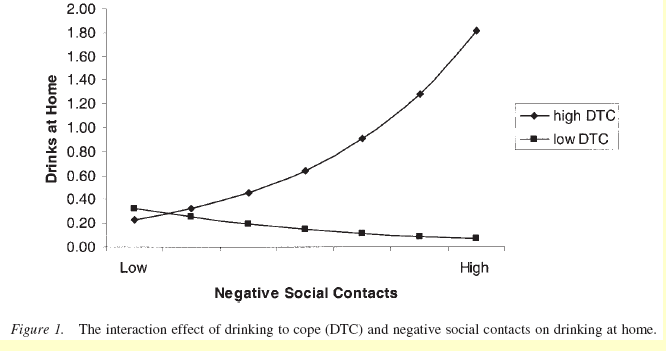 27
Qs?
1. Receiving a harassing email from a coworker leads to feelings of anger which reduce overall job satisfaction.
Does this describe mediation of moderation?

2. Access to free treats during break creates positive emotional responses for workers except for those who have high negative affect (i.e., who are perpetually grumpy).
Does this describe mediation or moderation?
28
Pathways of development
Abnormal behaviour does not appear out of blue
5 different developmental pathways from early to late adolescence, with respect to children's adaptive or maladaptive behavior.
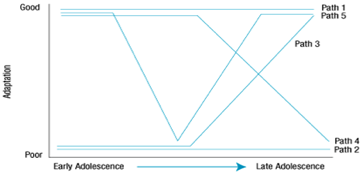 Stable adaptation
Stable maladaptation 
Reversal of adaptation 
Decline of adaptation
Temporal maladaptation
Equifinality & Multifinality
Equifinality 
A given outcome can be reached from any number of different developmental paths. 
Multifinality 
Similar initial conditions may lead to dissimilar outcomes
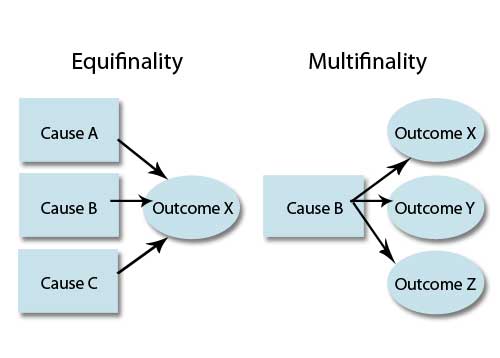 Risk & Resilience
Risk factors 
Increases the chance of psychological impairments
Moderators 
Child characteristics 
Environmental characeristics
Mediators
Biological, Psychological, & Social processes
Psychopathology
Symptoms 
Syndromes 
Disorders
Stressors
Major life events
Minor events
Chronic conditions
Risk & Resilience
Ecological
 Crime , injustice, discrimination
 Nonnormative stressful life events 
 Early death of a parent
 Outbreak of war
Constitutional risk factors
Heredity
Gene abnormalities
Prenatal, birth complications
Postnatal
Inadequate health care, nutrition
Family 
Emotional & interpersonal
Low self-esteem
Difficult temperament
Peer rejection
Intellectual & academic
Below average intelligence 
Learning disability
Risk & Resilience
Multiple factors
Timing of the potential risk
Predictability of the risk factors
Multifinality 
Risk factors for onset may be different from persistence of the disorder
Risks accumulate over time, & make more vulnerable for future
Risk & Resilience
Positive outcome in the face of adversity
Those who maintain healthy functioning 
Absence of psychopathology or low level of symptomatology
Competence regarding developmental tasks
Adaptability 
Trio of protective factors
Personal attributes of the youth 
Family characteristics 
Support from outside family 
Rutter’s description of four protective mechanisms
Reduction of risk impact
Reduction of negative chain reactions
Establishment and maintenance of self-esteem and self-efficacy
Opening up of opportunities
Continuity & change
Does a behavior disorder at an earlier time in life carry over, or predict, the disorder later life?
Discomfort & growth 
Stable symptom presentation over time?
Heterotypic continuity 
Processes are responsible for change
R/ship btw temper tantrums & ill-tempered motherhood
Cumulative continuity
Interactional continuity
Early attachment
Emotional –social bond btw child & caregiver is called attachment
Seen in 7-9 months
Organized pattern of behaviors that protect child against high levels of fear in stressful situations
Ainsworth, the Strange situation
In predetermined schedules, mothers leave the babies in the room
Babies are observed
Types of attachment styles
Secure 
Not distressed at separation
Easily soothed 
Positive reaction to mother’s return
Insecure attachment
Avoidant type
Avoid contact when mother returns
Not easily soothed
Early attachment
Disorganized / disoriented attachment 
Lack of consistent strategy to organize behavior under stress
Children’s of parents who are depressed or use alcohol or drugs
Seeing parent threatening 

Academic problems
Later emotional & behavior problems
Low self-esteem
Poor peer interaction
Bizarre classroom behavior

Need research on biological bases
Attachment patterns are not stable over time 
Internal working models may change
Temperament
Basic disposition 
Thomas and Chess’s Temperament Types
Heredity, neural, and hormonal factors affect response to the environment.
can be modulated by environmental factors; parental response.
“Goodness of fit”: 
the degree to which an individual’s temperament is compatible with the demands and expectations of his or her social environment 
Parents can modulate children’s temperament by their influences on the environment.
Temperament
Thomas and Chess’s Temperament Types
Easy babies: 40% of infants
 adjust easily to new situations, quickly establish routines, are generally cheerful and easy to calm.
Difficult babies: 10% of infants
slow to adjust to new experiences, likely to react negatively and intensely to stimuli and events. 
Slow-to-warm-up babies: 15% of infants
somewhat difficult at first but become easier over time.
Temperament
9 dimensions 
1. Activity Level: 
 How active the child is generally 
 Highly active children may channel such extra energy into success in sports
2. Distractibility: 
 The degree of concentration and paying attention displayed when a child is not particularly interested in an activity 
3. Intensity: 
 The energy level of a response whether positive or negative
 Does the infant react strongly and loudly to everything, even relatively minor events? 
 Good at drama 
4. Regularity: 
 The trait refers to the predictability of biological functions like appetite and sleep. 
 As grown-ups irregular individuals may do better than others with traveling as well as be likely to adapt to careers with unusual working hours.
Temperament
9 dimensions (cont’d)
Sensory Threshold: 
Related to how sensitive this child is to physical stimuli
Highly sensitive individuals are more likely to be artistic and creative.
Approach/Withdrawal: 
Refers to the child’s characteristic response to a new situation or strangers. 
Slow-to-warm up children tend to think before they act. 
They are less likely to act impulsively during adolescence.
Adaptability:
Related to how easily the child adapts to transitions and changes, like switching to a new activity. 
A slow-to-adapt child is less likely to rush into dangerous situations, and may be less influenced by peer pressure.
Persistence: 
This is the length of time a child continues in activities in the face of obstacles. 
The highly persistent child is more likely to succeed in reaching goals. 
A child with low persistence may develop strong social skills because he realizes other people can help.
Mood: 
This is the tendency to react to the world primarily in a positive or negative way. 
Does the child see the glass as half full? 
Serious children tend to be analytical and evaluate situations carefully.
Temperament
Behaviorally inhibited temperament
When exposed to unfamiliar stimuli in infancy, they are biologically reactive
They are known as shy & socially w/drawn
Associated w/ later anxiety & depression
Emotional regulation
Feelings 
Overt expressions 
Autonomic nervous system arousal

By the age of 2-5, connections between emotions & cognitions are established
Also shaped by social context
Development of sympathy and conscious for others
Social - Cognitive Processing
Thinking about the social word
Crick & Dodge’s (1994) Social – Cognitive Processing Model
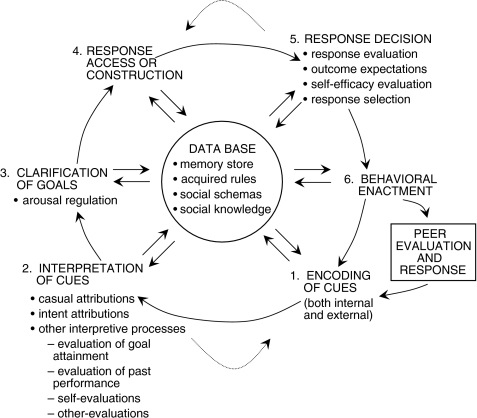 Social - Cognitive Processing
Interpretation of the cues can play in maladaptive behavior
Attention starts the processing
Emotion is viewed as playing central role in the theory